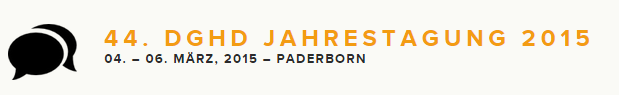 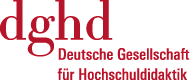 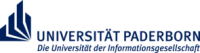 Disqspace: Forschendes Lernen und Prüfungen –  
                   Wie geht das zusammen?
Prüfungen und Forschendes Lernen unter dem Dach der Kompetenzorientierung:ein Spannungsverhältnis und ein Modellvorschlag

Gabi Reinmann

04.03.2015
1. Kompetenzorientiertes Prüfen: Anspruch und Wirklichkeit (1)
Kompetenzen
als Bündel von Wissen, Können, Haltungen
als Leistungsdispositionen
zu erschließen aus Performanz bzw. Leistungen durch Leistungsnachweise
zu überprüfen via „kompetenzorientierter Prüfungen“
abzugrenzen von früherer „Inhaltsüberprüfung“
 begründete Skepsis am Kompetenzbegriff angebracht
Akademische Kompetenz(entwicklung)
ist reflexiv und explizierbar
beruht auf Erkenntnis durch Theorie und Empirie
erfolgt primär aus der Perspektive der gewählten Disziplin
ist auf Bewältigung neuartiger und komplexer Aufgaben/Situationen ausgerichtet
trägt zu flexibler Beschäftigungsfähigkeit bei
Akademische Prüfungen müssten erfassen und bewerten:* disziplinäres Sach- und Methodenwissen* interdisziplinäre Anwendung* kritische Reflexion* Nutzung außerhalb der Wissenschaft
1. Kompetenzorientiertes Prüfen: Anspruch und Wirklichkeit (2)
Ansprüche an Gestaltung und Organisation von Prüfungen
Prüfungsgestaltung: Abstimmung konkret beschriebener Lernergebnisse mit Prüfungen und Veranstaltungen im Sinne des Constructive Alignment
Prüfungsorganisation: studienbegleitende Modulabschlussprüfungen während des gesamten Studiums
Probleme in der aktuellen Prüfungspraxis
Quantität von Prüfungen:* Vielzahl von Prüfungen als „Preis“ für die Entzerrung von Prüfungen* Statt integrierter Modulprüfungen additive Modul- und Modulteilprüfungen* Folge: 50-60 „kleine Abschlussprüfungen“ im Bachelor kein Einzelfall!
Qualität von Prüfungen:* Einfluss der Quantität auf die Qualität durch erforderliche Effizienzsteigerung* Dominanz von Klausuren, die keine „Kompetenzen“ prüfen* Potenzial zur Kompetenzerfassung anderer gängiger Prüfungsformen unklar


Gefahr einer praktischen Verarmung im Prüfungsbereich versus
     Forderung nach vielfältiger (Weiter-)Entwicklung des Prüfens
2. Lernen, Lehren, Forschen – mehr als eine Verbindung
Lernen
Rezeption
Produktion
lesen - zuhören - beobachten -
nachahmen - probieren - routinisieren -
fragen - entscheiden - handeln
Forschen verstehen lernen
Forschen üben
selber forschen
forschungsbasiertes Lernen                  forschungsorientiertes Lernen                      forschendes Lernen
Vermittlung
Aktivierung
Begleitung
Lehren
Variation: Auswahl der Tätig-keiten aus den Phasen eines Forschungszyklus
Variation: Tendenz zu direkter oder indirekter, überfachlicher oder fach-licher Vermittlung
Variation: Grad der Anleitung und Unterstützung (bei ganzem For-schungszyklus oder Teil davon)
- Übungen - Tutorien -
Vorlesungen - (Input-/Übungs-)Seminare
Projektseminare - Projekte - Kolloquien
3. Lernen, Lehren, Forschen, Prüfen: Akademische Prüfungen
Akademische Prüfungen
Enaktive FormenTendenz zum Prüfen „in research“
(Primat des Könnens)
Symbolische FormenTendenz zum Prüfen „on research“
(Primat des Wissens)
mündlich
schriftlich
monologisch
dialogisch
in Präsenz
in Absenz
situiert
materialisiert
Vortrag
Befragung
Produktion
Hausarbeit
Klausur
Demonstration
Grundformen des Prüfens
3. Lernen, Lehren, Forschen, Prüfen: Grundformen des Prüfens
Gestaltungskriterien: z.B. Zweck – Sozialform – Medieneinsatz – Ressourcen - Bedingungen
3. Lernen, Lehren, Forschen, Prüfen: Asssessment in and on Research
enaktive  Prüfungsformen
Assessment on Research
Vortrag
Produktion
Klausur
Demonstration
Befragung
Assessment in Research
Symbolische Prüfungsformen
Hausarbeit
3. Lernen, Lehren, Forschen, Prüfen – mehr als eine Möglichkeit
Lernen
Rezeption
Produktion
lesen - zuhören - beobachten - nachahmen - probieren - routinisieren - fragen - entscheiden - handeln
Forschen verstehen lernen
Forschen üben
selber forschen
forschungsbasiertes Lernen                  forschungsorientiertes Lernen                      forschendes Lernen
Vermittlung
Aktivierung
Begleitung
Lehren
Variation: Auswahl der Tätig-keiten aus den Phasen eines Forschungszyklus
Variation: Tendenz zu direkter oder indirekter, überfachlicher oder fach-licher Vermittlung
Variation: Grad der Anleitung und Unterstützung (bei ganzem For-schungszyklus oder Teil davon)
Vorlesungen - (Input-/Übungs-) Seminare - Übungen - Tutorien - Projektseminare - Projekte - Kolloquien
Prüfen
Assessment on Research
Formatives Assessment
Assessment in Research
Variable Gestaltung von:Klausur - Befragung - Vortrag - Hausarbeit
 Tendenziell Wissen über     Forschung
Alle Assessmentformen möglich
 Feedback entscheidend
Variable Gestaltung von: Demonstration - Produktion – auch: Vortrag – Hausarbeit
 Tendenziell Können in der     Forschung
4. Schlusswort
Constructive Alignment
Chancen: Veränderung der Lehrens und Lernens durch Änderung des Prüfens
Risiken: Fixierung auf das Prüfen, Kleinteiligkeit, Verlust von Bildungsoptionen
 Abstimmung von Lernen, Lehren, Prüfen und Forschen?
Theorie und Praxis des Prüfens
Suche nach begründeten Ordnungskriterien und gleichzeitig
Berücksichtigung gängiger Lehrformate und Grundformen des Prüfens
Mangel an einer theoretischen Diskussion zum forschungsnahen Prüfen
Notwendige Änderungen von Studien- und Prüfungsordnungen
Vielen Dank fürs Zuhören.
Ich freue mich auf eine anregende Diskussion!